Кем быть? Каким быть?
Классный час в 11 классе
Факторы, влияющие 
на выбор
профессии 
старшеклассниками
возможности, 
способности
востребованность
профессии
будущая 
зарплата
мнение 
родителей
интересы, 
склонности
мода и 
престиж
НАДО
ПРОФЕССИИ,  КОТОРЫЕ  БУДУТ ВОСТРЕБОВАНЫ ЧЕРЕЗ 5 -6 ЛЕТ
профессии, связанные со сферой управления
профессии, связанные с внедрением компьютерной техники
строительные профессии
профессии в сфере образования
профессии, связанные с сервисом семьи 
профессии в области здравоохранения
профессии в области информации и связи
профессии, связанные с банковским делом
профессии в сфере производства
профессии, связанные с туристическим сервисом
желания
призвание
интересы
ХОЧУ
склонности
1
4
3
2
У тебя развито трудолюбие, выносливость, терпение. Имеется склонность к систематизации, упорядочиванию, организации людей и вещей вокруг себя.  Ты  можешь стать отличным администратором, но не рекомендуется связывать свою профессиональную деятельность со сферой менеджмента.
Ты обладаешь творчеством, интуицией, способен видеть красоту. Имеешь природное остроумие. Для тебя скучны шаблоны, правила, инструкции. Отсутствие настойчивости мешает тебе  в доведении дела до конца.
Тебе свойственно лидерство, способность концентрироваться на главной цели, энергичность, уверенность, установка на выигрыш, победу, успех. Ты категоричен в высказываниях, честолюбив, стремишься достичь высокого статуса, положения в обществе. Тебе рекомендуется сфера менеджмента.
У тебя развита доброжелательность. Ты – отличный коммуникатор, как никто умеешь слушать собеседника, способен сопереживать, сочувствовать, эмоционально откликаться на чужую боль. Для тебя не приемлем межличностный конфликт, и не рекомендуется профессиональная сфера менеджмента. Из тебя может получиться отличный психолог.
ПСИХОГЕОМЕТРИЯ
Типология профессий
(по Е.А.Климову)
Человек - человек
Человек - техника
Человек - знак
Человек - природа
Человек - искусство
МОГУ
УРОВЕНЬ  ЗНАНИЙ
НАЛИЧИЕ СПОСОБНОСТЕЙ
ФИЗИЧЕСКИЕ  ВОЗМОЖНОСТИ
ВОЗМОЖНОСТЬ  ПОСТУПИТЬ
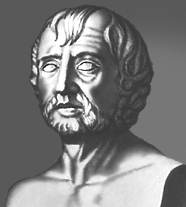 Если человек не знает, к какой пристани он держит путь, для него ни один ветер не будет попутным.
Сенека 
(римский философ)
Самая трудная профессия - быть человеком. 

Хосе Хулиан Марти
Спасибо за работу! 
Успехов!
ФЕДОРОВ Святослав Николаевич (1927 - 2000), российский офтальмолог. Родился в семье военного. В 1943, после окончания школы, поступил в Ереванское подготовительное артиллерийское училище, но учебу не закончил. В 1952 окончил медицинский институт в Ростове-на-Дону.
     После окончания института в течение года работал врачом-окулистом районной больницы в станице Вешенская. В 1957 стал заведующим клиническим отделом Чебоксарского филиала Государственного института глазных болезней.
     В 1960 создал искусственный хрусталик и впервые в стране провел уникальную операцию по его вживлению в глаз человека. В 1967 был переведен в Москву и возглавил кафедру глазных болезней. В  1973 впервые в мире разработал технологию операции по лечению глаукомы на разных стадиях.
Основатель и с 1986 директор Межотраслевого научно-технический комплекса «Микрохирургия глаза».
      В 1996 возглавил Палату по науке, здравоохранению, образованию и культуре. 2 июня 2000 Святослав Федоров погиб в результате крушения . Автор 480 научных работ, 7 монографий, 238 авторских свидетельств, 130 зарубежных патентов и более 180 изобретений.
    Удостоен званий «Заслуженный изобретатель СССР», «Герой Социалистического Труда» (1987) и др. В 1986 за научные исследования в области офтальмологии и микрохирургии глаза был удостоен высшей награды РАН — Золотой медали имени М.В.Ломоносова, являлся лауреатом ряда международных научных премий.
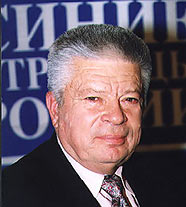 ПУГАЧЕВА Алла Борисовна (р. 1949), российская эстрадная певица, народная артистка СССР (1991), член Общественной палаты РФ.
     Окончила дирижерско-хоровое отделение Московского музыкального училища им. Ипполитова-Иванова и режиссерский факультет ГИТИСа им. Луначарского (ныне РАТИ) (1981).
     Еще школьницей спела на радио песню «Робот, стань человеком». В 1972-73 выступала в оркестре под управлением О. Лундстрема. В 1974-75 работала в ансамбле «Веселые ребята». В 1975 стала обладательницей Гран-при фестиваля «Золотой Орфей» (Болгария) с песней «Арлекино», после которой певица стала по-настоящему популярной. 
     Певицей были подготовлены яркие эмоционально насыщенные концертные программы: «Монологи певицы», «Пришла и говорю», «Рождественские встречи». Ею создан целый ряд песен на слова известных поэтов (Ахматовой, Мандельштама). 1988 год ознаменовался созданием «Театра песни», давней мечты Пугачевой, ставшей художественным руководителем театра-студии.
      Пугачева объездила весь мир со своими сольными программами. В 1992 получила приз «Овация» в номинации «Лучшая певица года», в 1994 — в номинации «Живая легенда», в 1995 — в номинации «Лучший режиссер-постановщик». В 1999 награждена орденом «За заслуги перед Отечеством» II степени.
    До последнего времени Пугачева продолжает активную творческую деятельность. Она постоянный участник престижных концертов и телевизионных шоу. Певица регулярно выпускает новые компакт-диски, последним из которых является альбом «Живи спокойно, страна!» (2003).  В декабре 2003 она была удостоена премии «Золотой граммофон» «Русского радио».
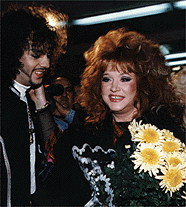